Оценка эффективности технологий, применяемых при проведении КР МКД, опыт регионов России
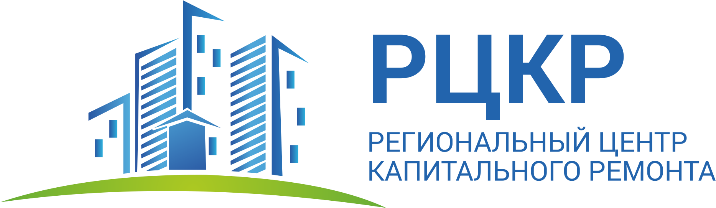 Калининградская область, г. Калининград, наб. Генерала Карбышева, д. 12
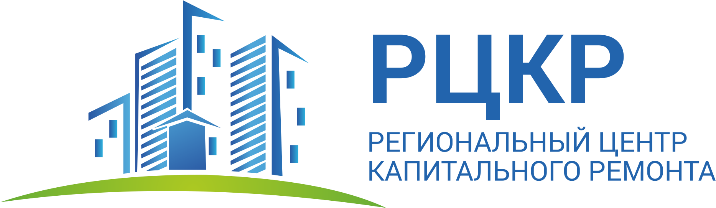 Калининградская область, г. Калининград, наб. Генерала Карбышева, д. 12
До ЭКР
После ЭКР
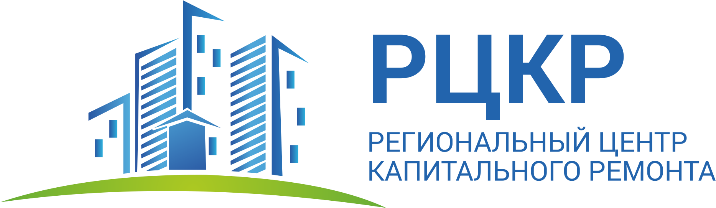 Алтайский край, г. Барнаул, ул. Анатолия, д. 224
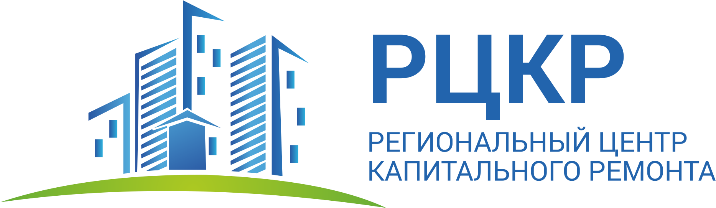 Воронежская обл., г. Воронеж, наб. Авиастроителей, д. 38
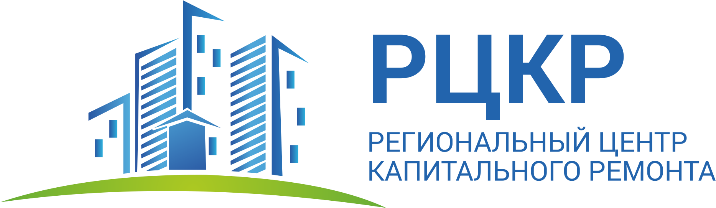 Пермский край, г. Пермь, ул. Уфимская, д. 14
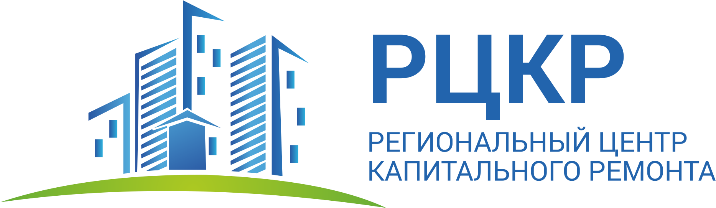 Воронежская обл., г. Воронеж, наб. Авиастроителей, д. 38
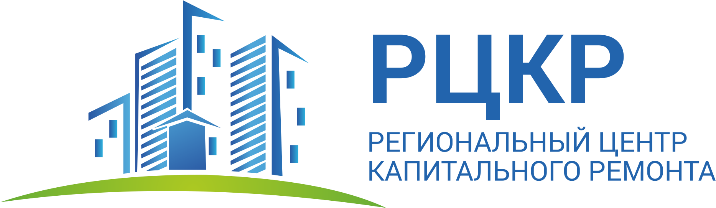 Динамика результатов исполнителя работ(данные одной из организаций-партнеров, специализирующихся на работе с инженерными сетями и автоматизацией)
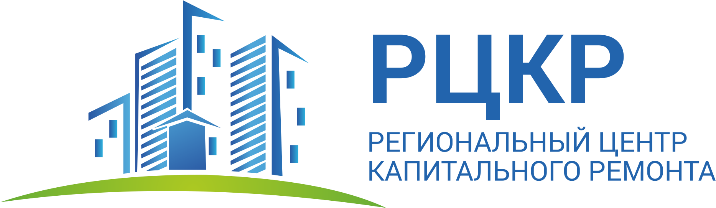 Динамика результатов исполнителя работ(данные одной из организаций-партнеров, специализирующихся на работе с инженерными сетями и автоматизацией)
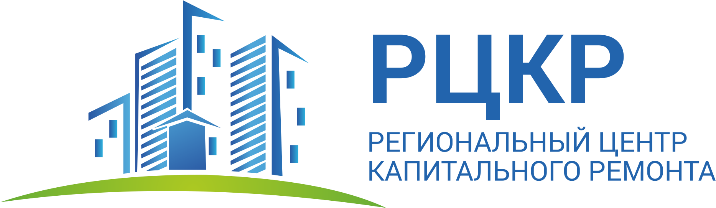 Динамика результатов исполнителя работ
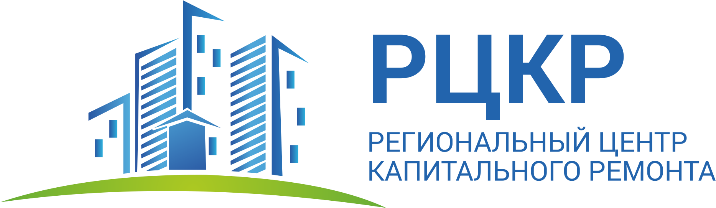 Контакты
Сайт rckr.su
E-mail info@rckr.su; rckr59@yandex.ru
Телефон (342) 259-30-22
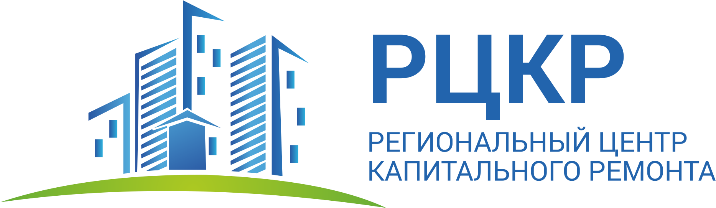